VENTURETECH
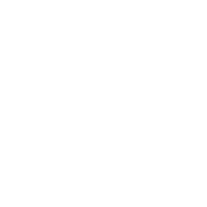 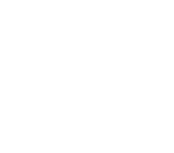 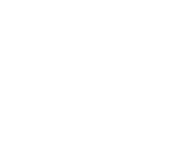 TECHNOLOGY
SERVICES
OUR TEAM
What sets VENTURETECH apart from your internal team? With access to a large talent pool, we partner with you to complete overwhelming, large-scale data projects quickly, saving you internal resources.
[Speaker Notes: What sets  VENTURETECH apart from your internal team? With access to a large talent pool, we partner with you to complete overwhelming, large-scale data projects quickly, saving you internal resources.]
OUR TEAM
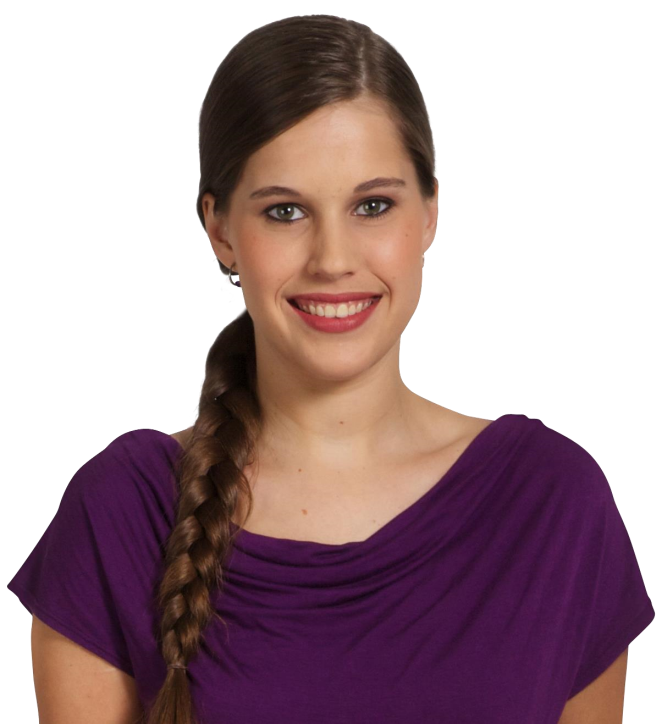 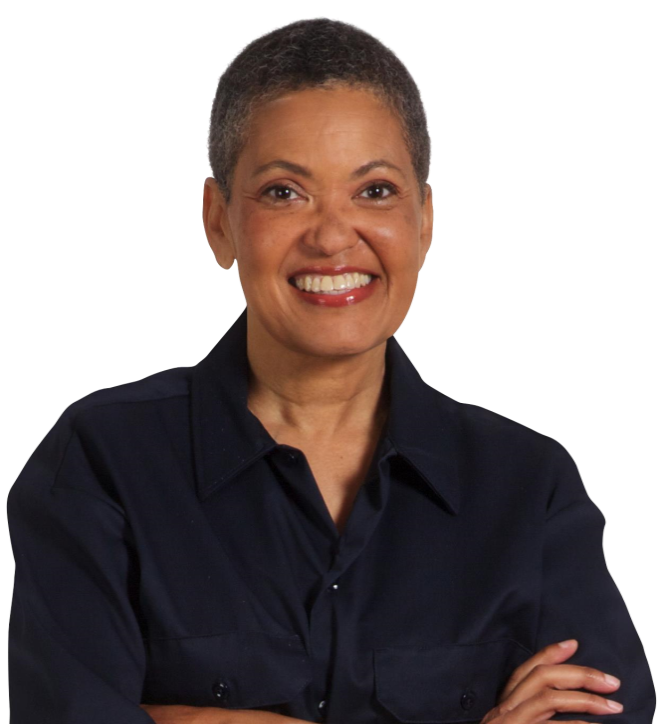 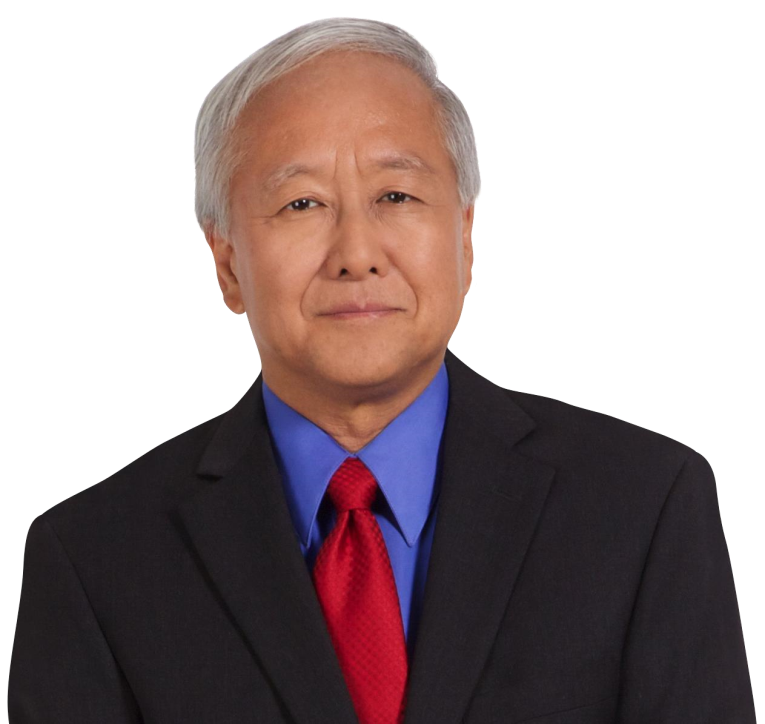 MIKE ANDERSON
SARAH ENDERS
LUCY MEEKER
VP, Technical Services

Manages the technical transition team.
VP, Communications

Oversees all customer communication.
Community Manager

Develops and manages community marketing.
[Speaker Notes: VENTURETECH is the industry leader in a multi-billion dollar market, providing clients with on-demand access to a skilled and scalable workforce. We manage crowd-based talent to deliver content, moderation and transcription solutions to enterprise clients worldwide.]
OUR SERVICES
INFORMATION TECHNOLOGY
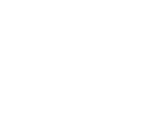 We look at issues strategically. Our experts provide an objective and independent perspective.
CONTENT MARKETING
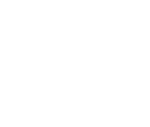 Our e-commerce writers focus on feature benefit content to drive customers to checkout.
COMMUNITY MANAGEMENT
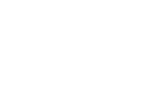 Manage your community’s reputation through consistent, unbiased moderation of comments in real-time.
TECHNOLOGY
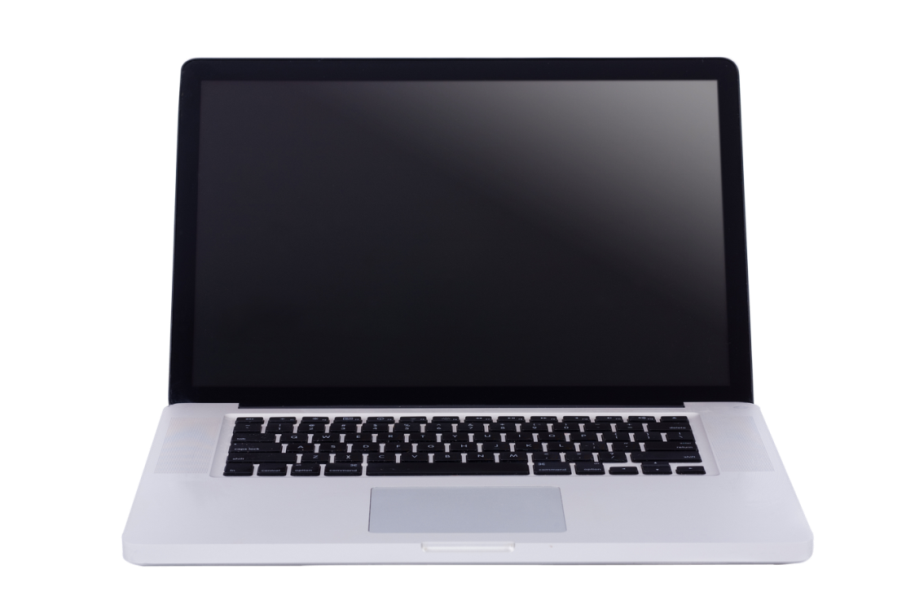 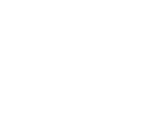 INFORMATION TECHNOLOGY
We look at issues strategically. Our experts provide an objective and independent perspective.